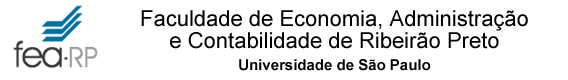 Indicadores de Atividade e Endividamento
Prof.  Dr. Bruno Figlioli


2020
Análise do Capital de Giro
Capital de Giro:
O capital de giro (ou capital circulante) identifica os recursos que giram (circulam) várias vezes em determinado período nas contas do ativo e passivo circulante de uma empresa.
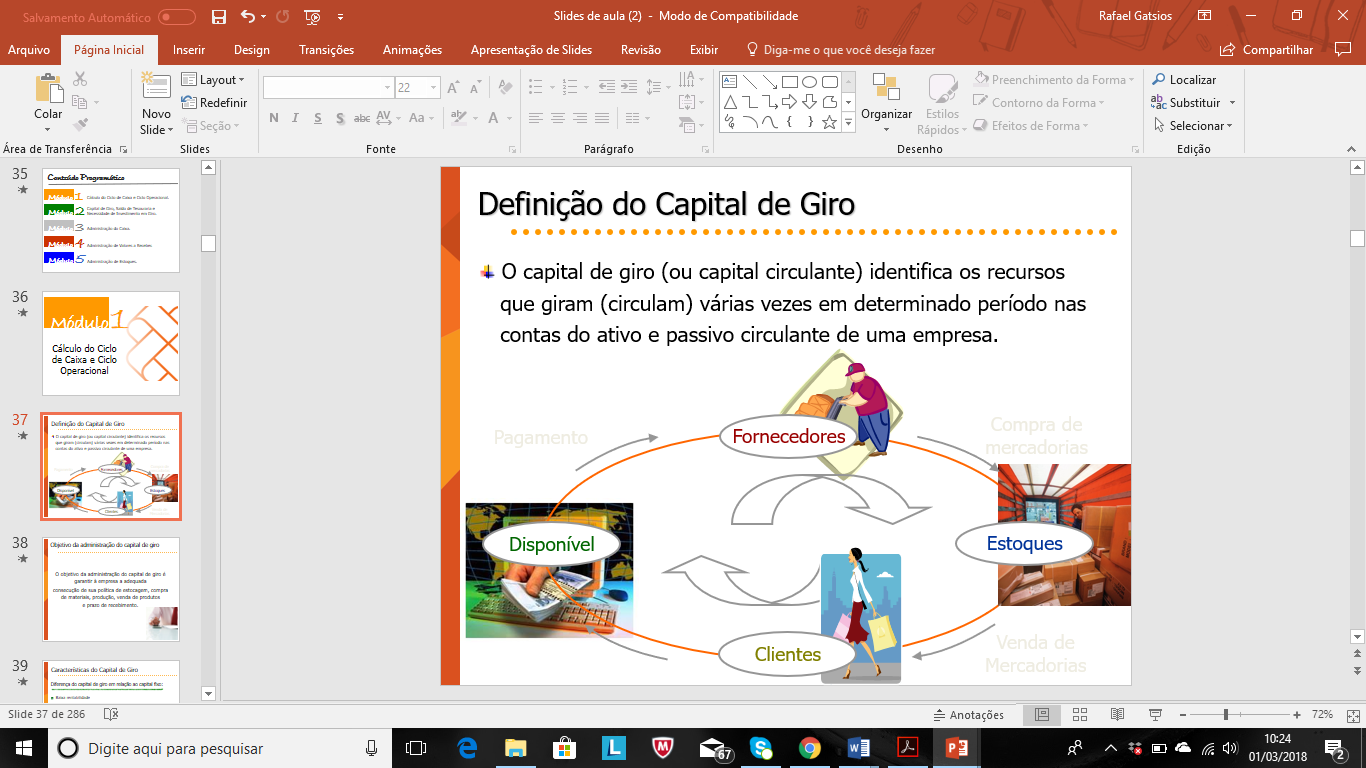 2
Objetivo
.
O objetivo da administração do capital de giro é garantir à empresa a adequada consecução de sua política de estocagem, compra de materiais, produção, venda de produtos e prazo de recebimento.
O capital de giro representa o valor total dos recursos demandados pela empresa para financiar o seu ciclo operacional e financeiro.
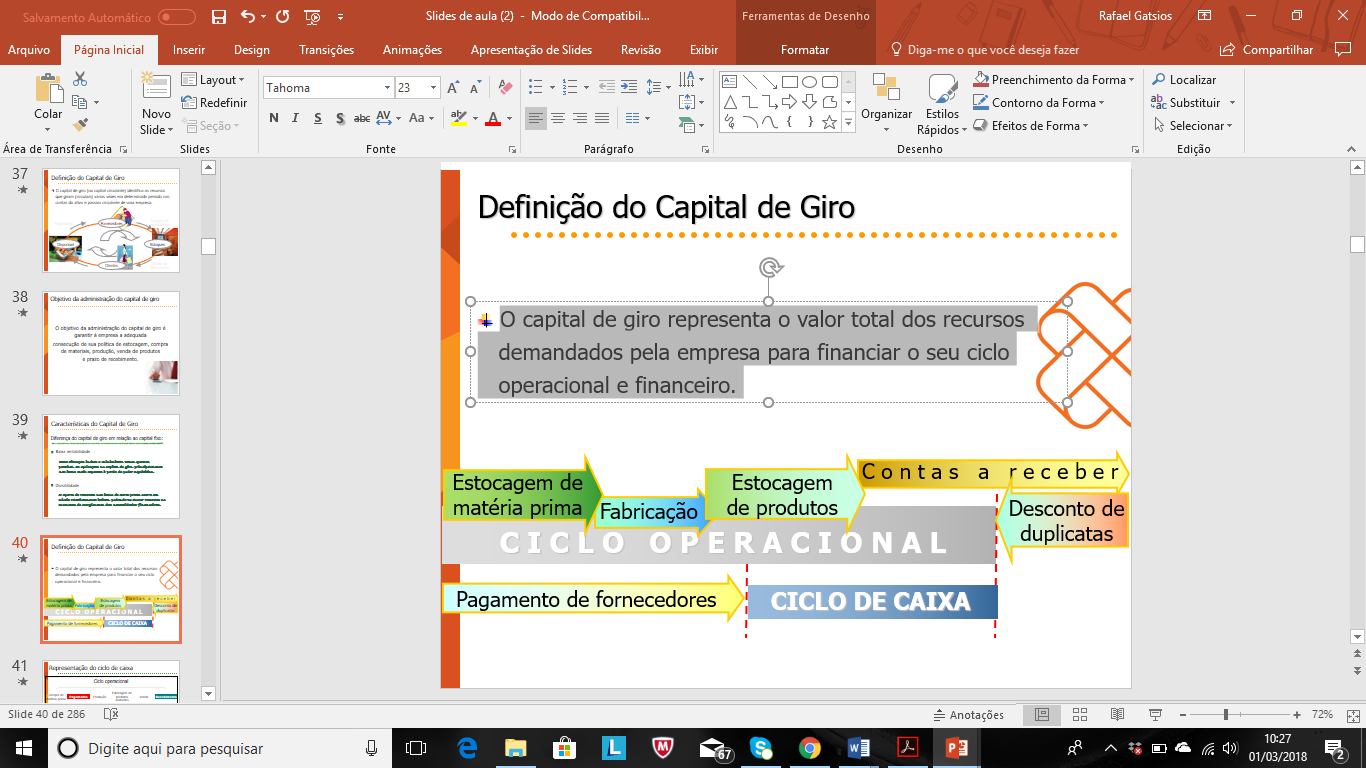 3
Indicadores de Atividade
Informações Iniciais
ASSAF NETO,  2010, p. 174
4
5
6
7
8
9
10
11
Ciclo Financeiro ou Ciclo de Caixa
PMF
30,7 dias
PMV
96,2 dias
PMC
130,1 dias
PME-MP
106,6 dias
0
106,6
137,3
233,50
336,60
PMDD
65,6 dias
PMPF
121,3 dias
271
Ciclo Financeiro
149, 7 dias (271-121,3)
0
121,3
336,60
12
13
14
15
16
Indicadores de Endividamento
Passivos de Funcionamento e Passivos Onerosos
Passivos de Funcionamento são todas as obrigações da empresa que não revelam, pelo menos de forma explícita, quaisquer encargos financeiros (ASSAF NETO, 2010, p. 138). Exemplos: salários a pagar, fornecedores, dividendos a pagar, entre outras contas.

Passivos Onerosos são todas as obrigações que produzem ônus financeiro à empresa pelo uso de capital de terceiros. São representados, basicamente por empréstimos e financiamentos contratados pela empresa (ASSAF NETO, 2010, p. 138).
17
18
19
20
Estrutura de Capital e Custo dos Capitais
WACC = “Weighted Average Cost of Capital”- Custo Médio Ponderado de Capital
Lucro Econômico (EVA)= (ROI-WACC) . Investimentos
21
Referência
ASSAF NETO; A. Estrutura e Análise de Balanços: um enfoque econômico-financeiro. 9 ed. São Paulo: Atlas, 2010.
22